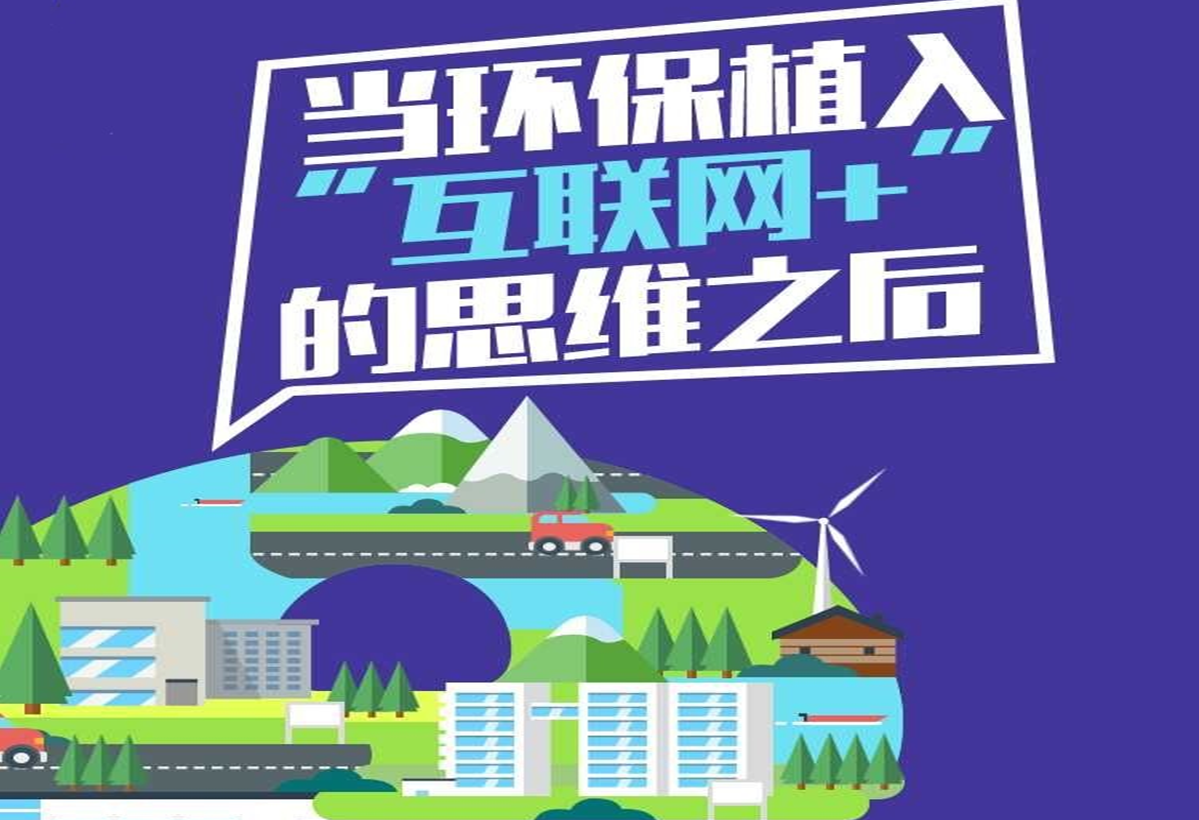 柯内特环境科技

     朱斌
柯内特成立于2001年，注册资金1010万，是国家高新科技企业，定位于“环境与城市智能化解决方案提供商”，利用物联网、大数据分析、云计算等新兴科技，致力于“互联网+环保”的建设。
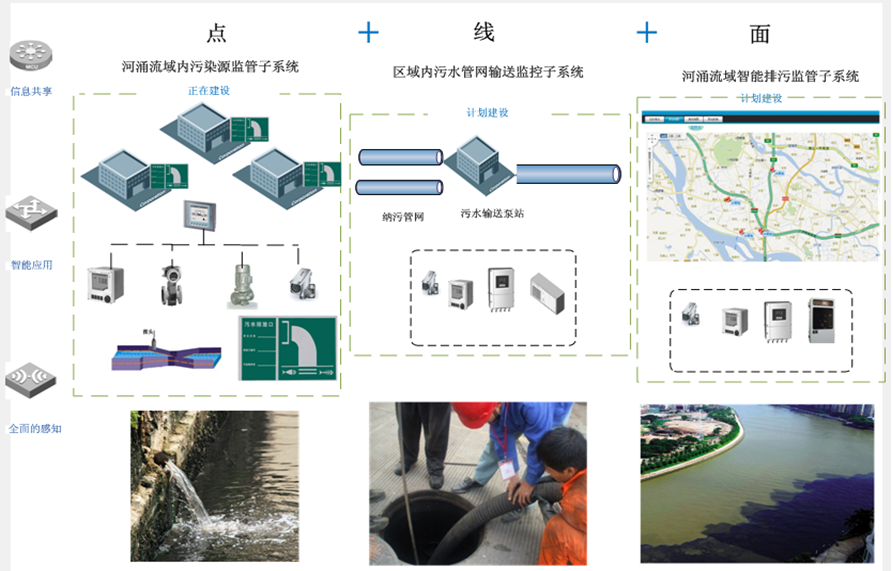 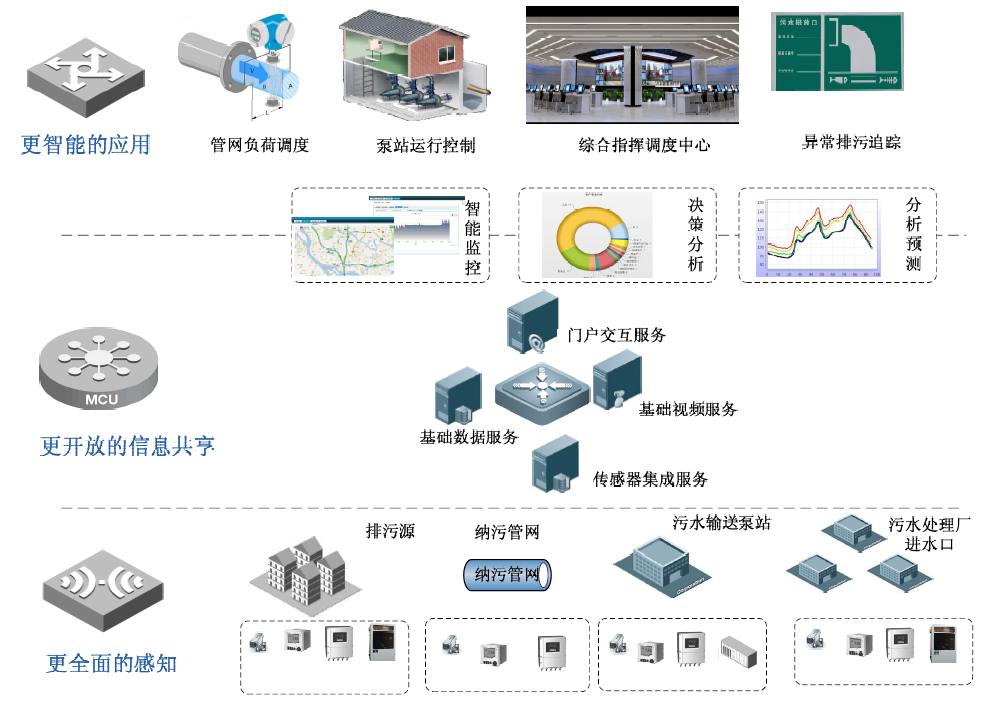 +
监管
服务
第三方 环保
服务
环保部门
30%（违规排污企业）
70%（守法排污企业）
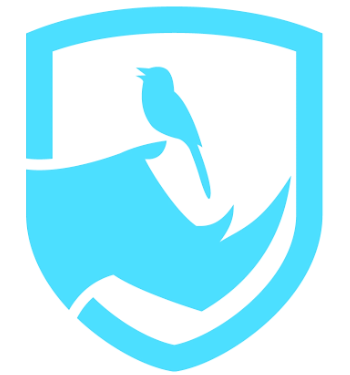 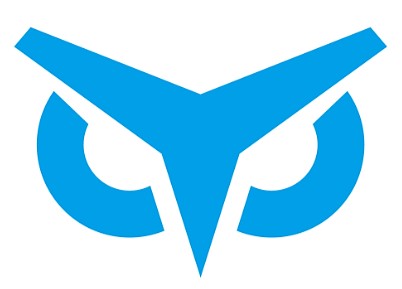 “猫头鹰”
排污企业废水排放智能监管
“犀牛鸟”
排污企业的 “环保顾问”
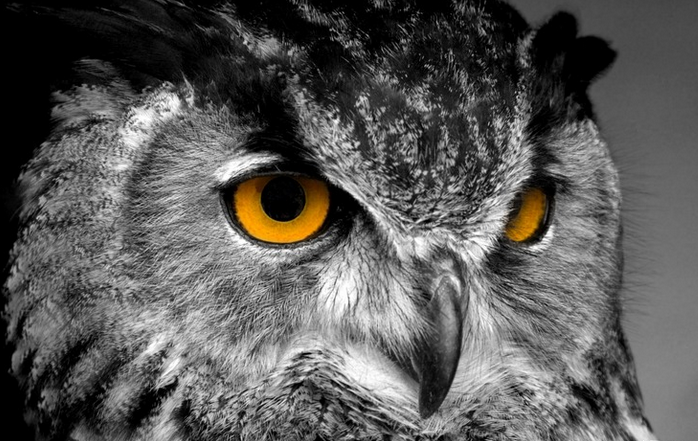 猫头鹰   “互联网＋环保大数据”在环境监管的有效应用
[Speaker Notes: 企业痛点最大化
分析方法论
方案介绍：业务分析解决问题]
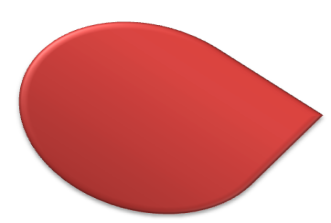 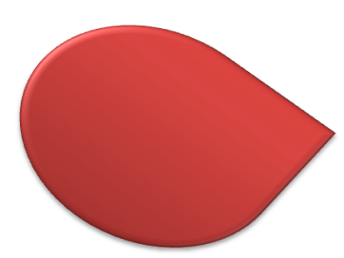 污染物偷排
设施闲置
在环境监管上对偷排偷放、治理闲置设施等行为取证难,  使违规排污企业存在侥幸心理。
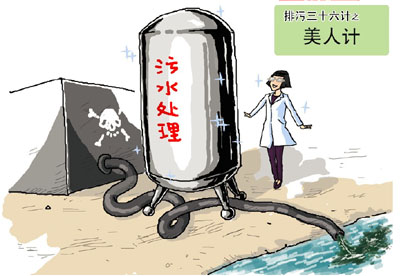 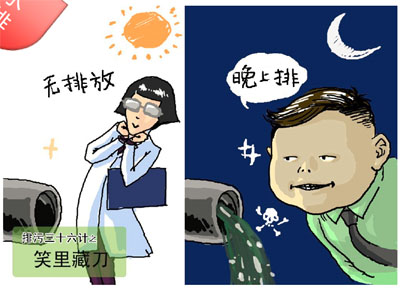 监管企业面临的困境与难题
难点1
企业故意‘躲猫猫’违规生产，政府部门难以管理。
排污企业众多，环保职能部门人力有限。对于数量众多的小厂、小作坊无暇顾及。
难点2
监管部门多依靠执法人员的经验与能力，缺乏科学有力的辅助监管工具。
难点3
两高院关于办理环境污染刑事案件适用法律若干问题的解释摘录
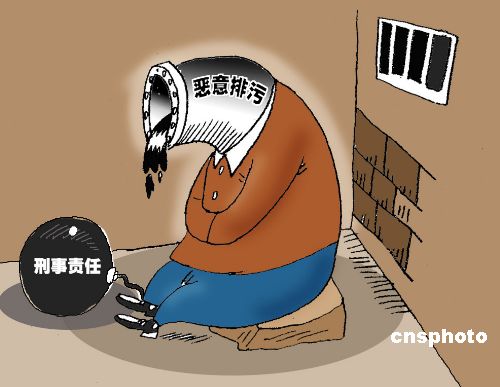 偷排漏排（行为定罪）：私设暗管或者利用渗井、渗坑、裂隙、溶洞等排放、倾倒、处置有放射性的废物、含传染病病原体的废物、有毒物质的；
治理设施闲置（行为定罪）：闲置、拆除污染防治设施或者使污染防治设施不正常运行的；
我们的方法论
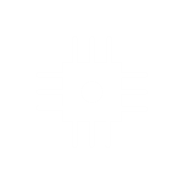 从拥有数据，到辅助决策—— 挖掘数据模型的价值。
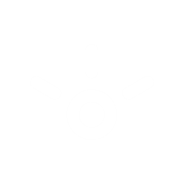 随着数据的积累，分析结果越来越精确快速。
利用技术手段，创新排污监管的工作模式。从以往监管被动、依靠人力与经验转变成主动高效监管模式。
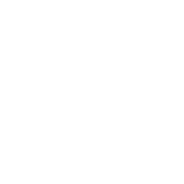 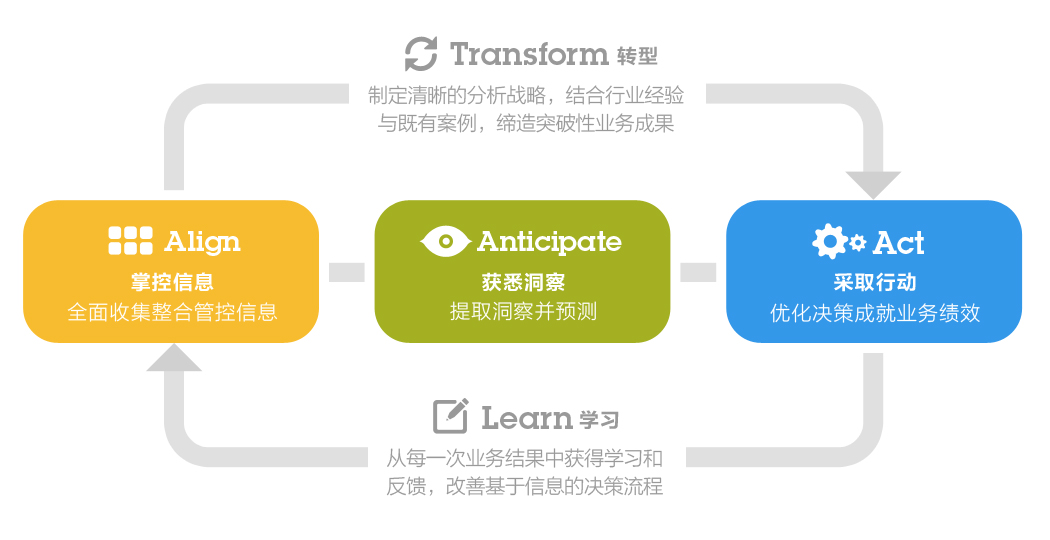 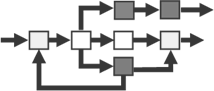 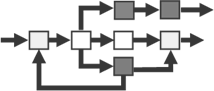 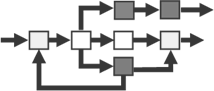 通过业务分析与预测，您可以……
…准确、快速、自动识别重点可疑的违规污染源企业，进一步分析挖掘，分析出其存在的具体排污违规行为及依据，大幅度提高监查效率.
…依据分析结果，有针对性地进行现场核查。用数据与事实说话，企业难抵赖，有力震慑违规排放行为.
…了解监管区域的产业结构、总体排污量，排污达标情况，未来优化与改进的方向 .
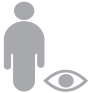 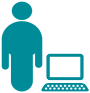 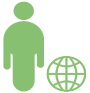 现场监查人员
监管负责人
监测数据分析人员
[Speaker Notes: 从企业人员角度]
我们所感知的信息
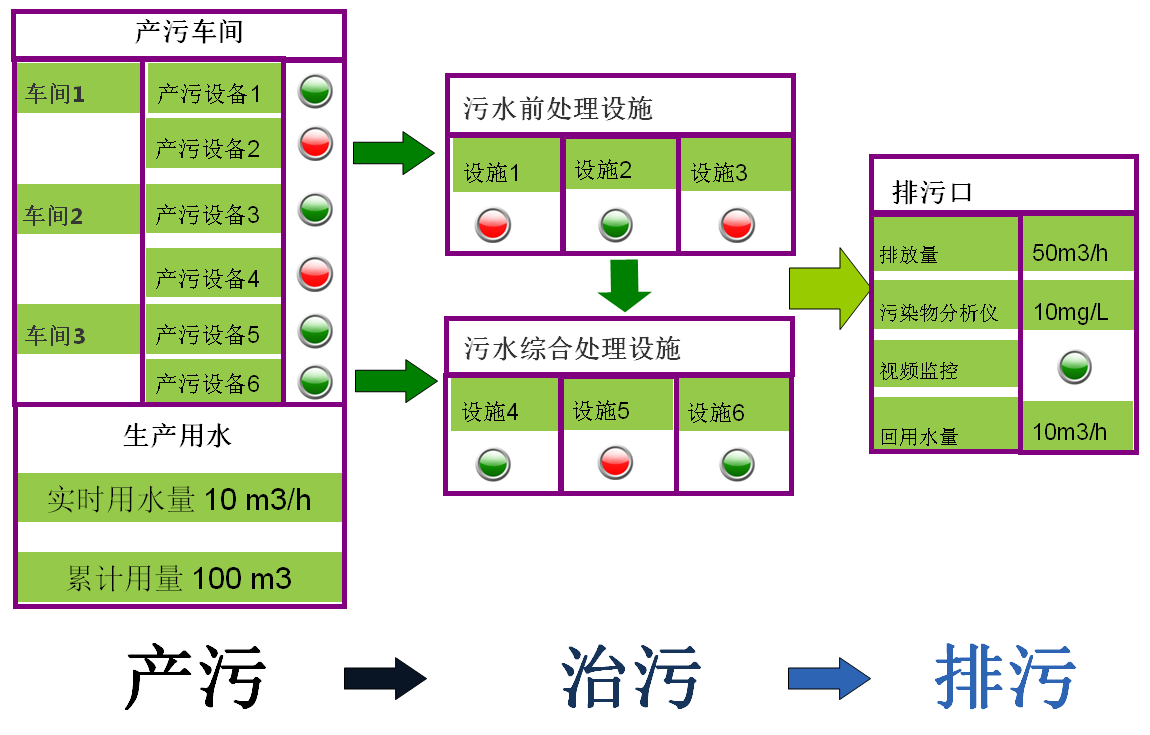 我们所展示的信息
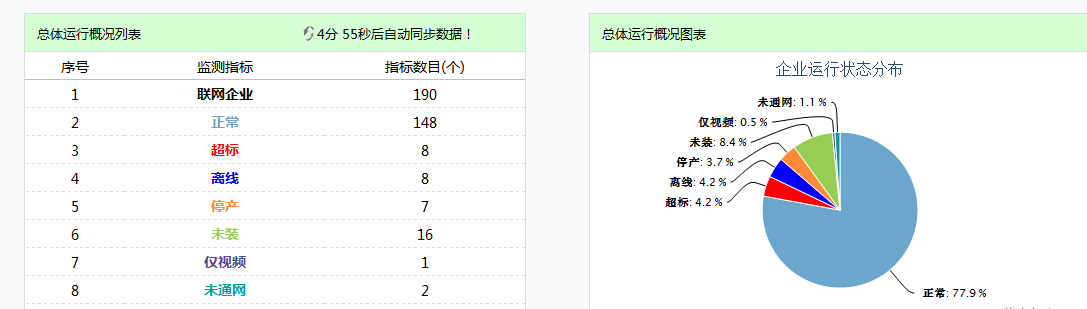 系统信息汇总
监控企业分布及实时状态
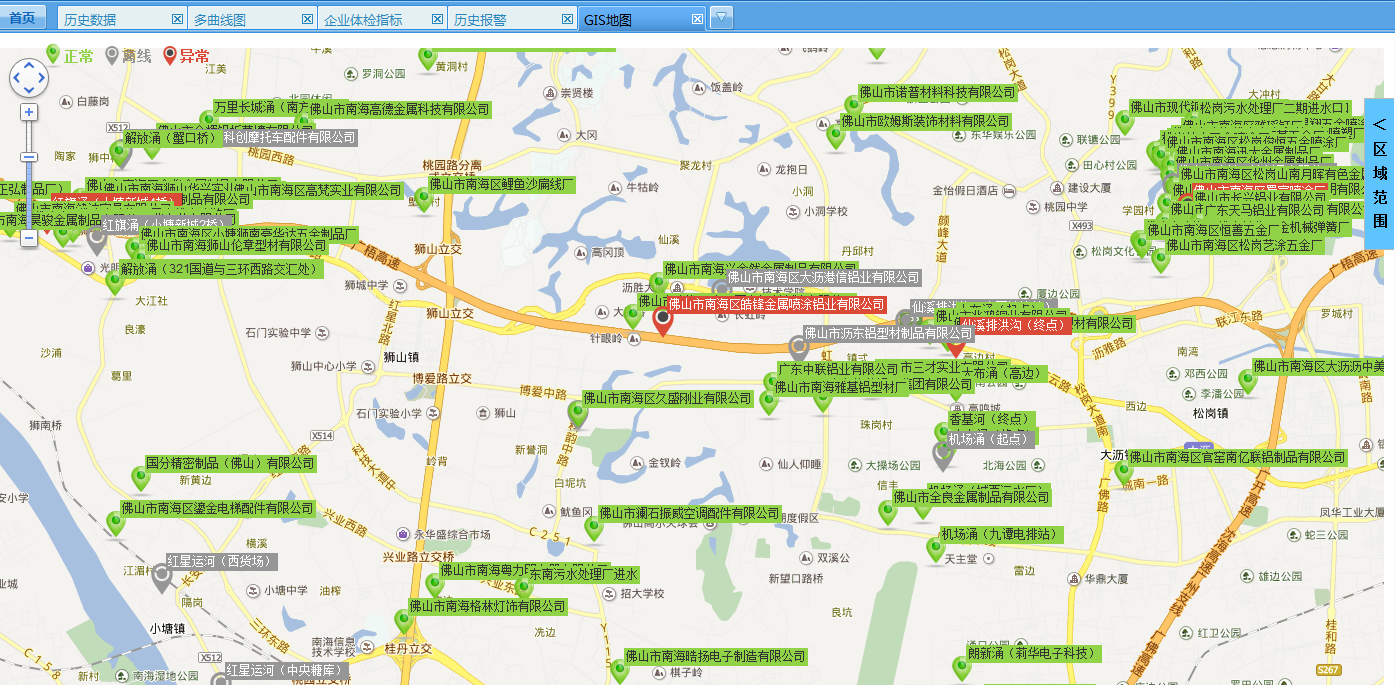 特征企业筛选排序
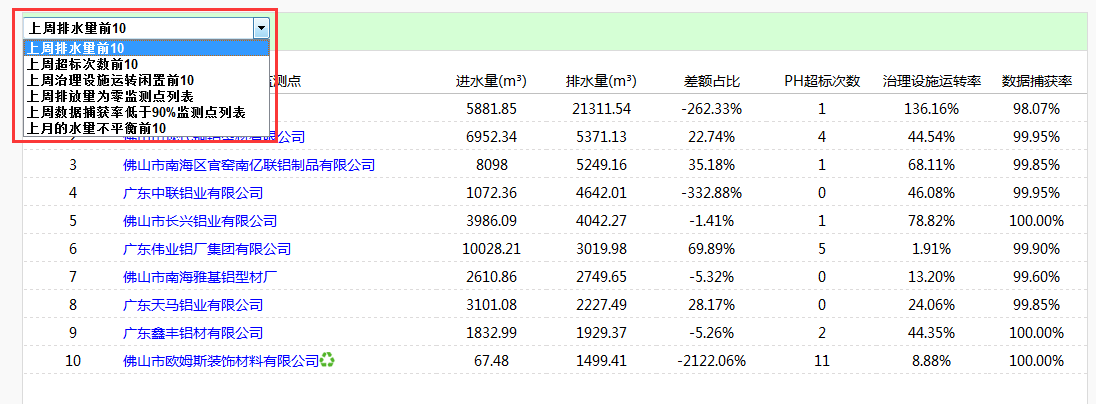 管理者界面 ---行业对比，区域对比
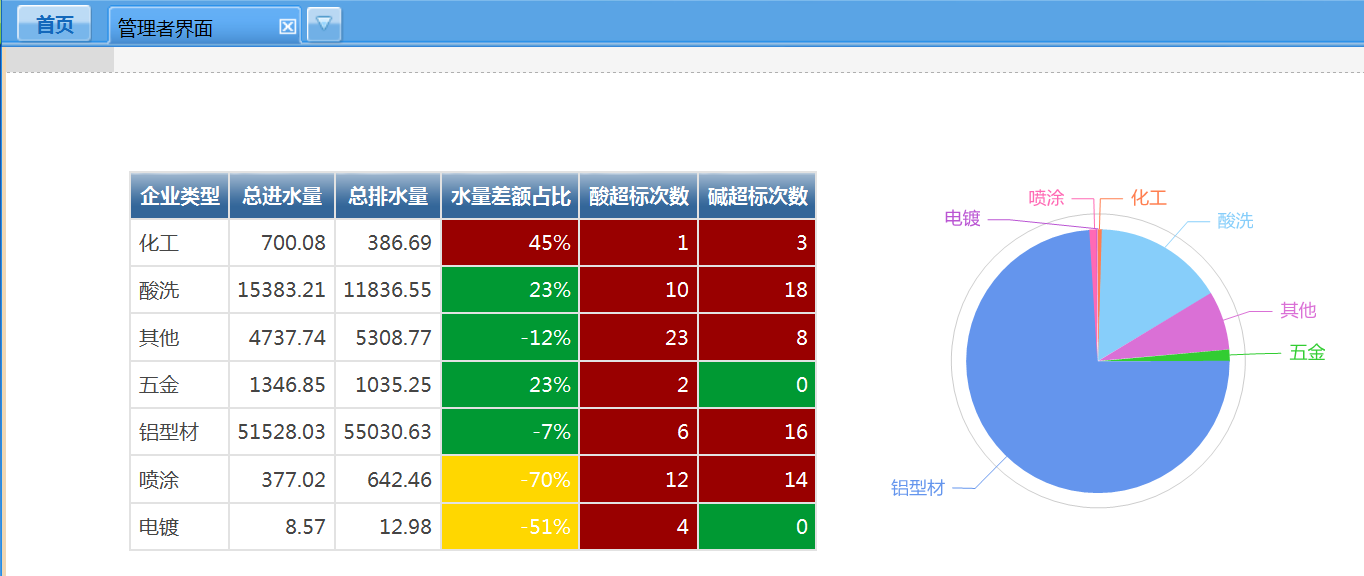 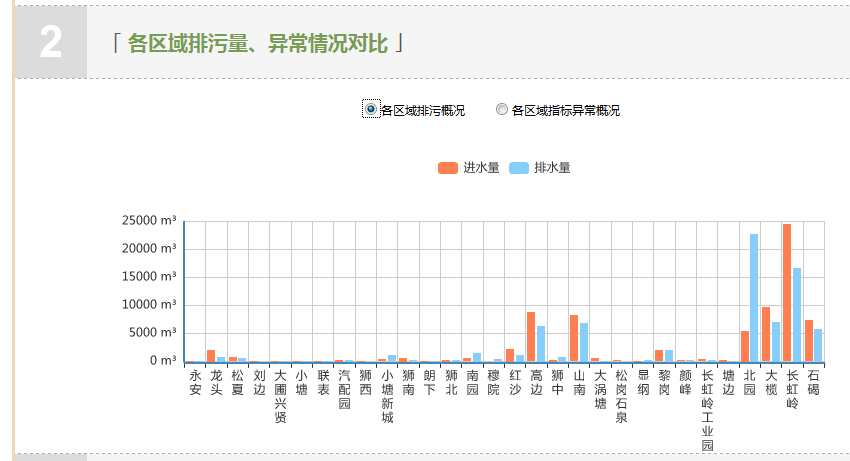 大数据分析1--- 偷漏排行为分析
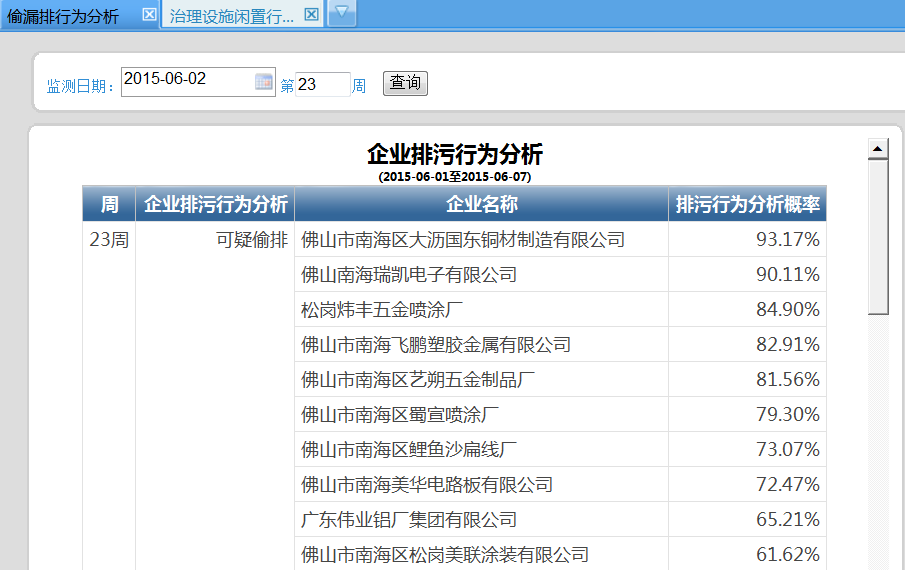 大数据分析2--- 治理设施闲置行为分析
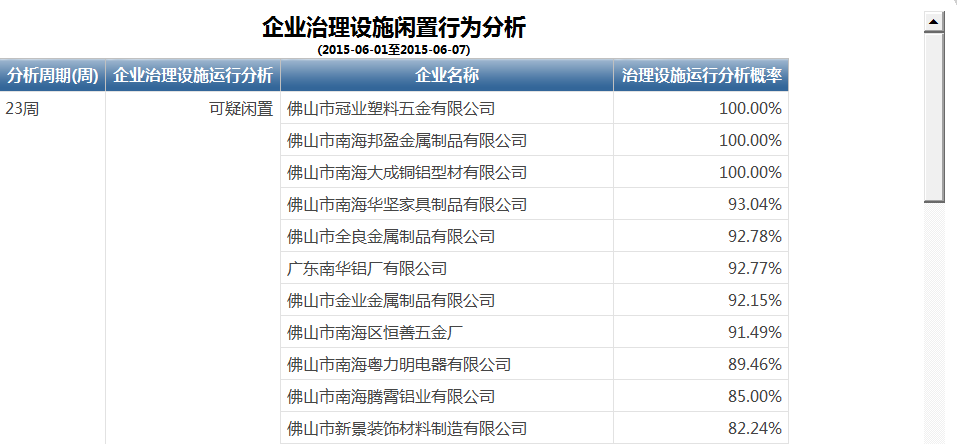 企业数据挖掘1--- 实时数据及历史曲线
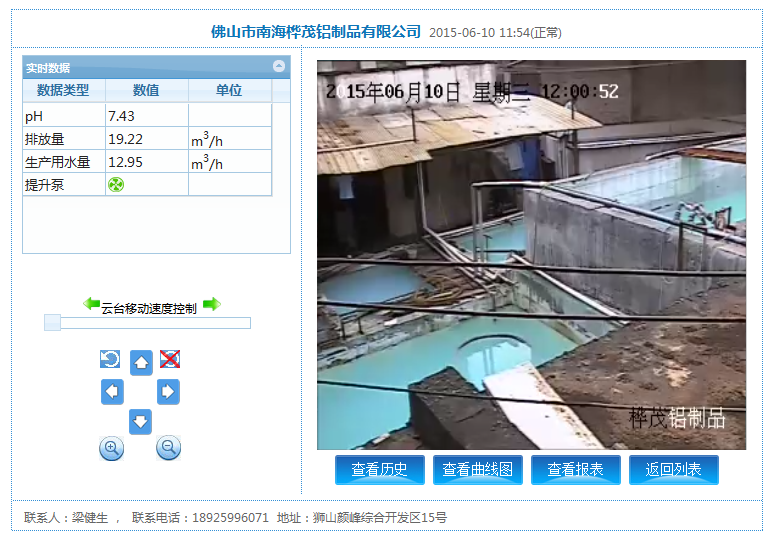 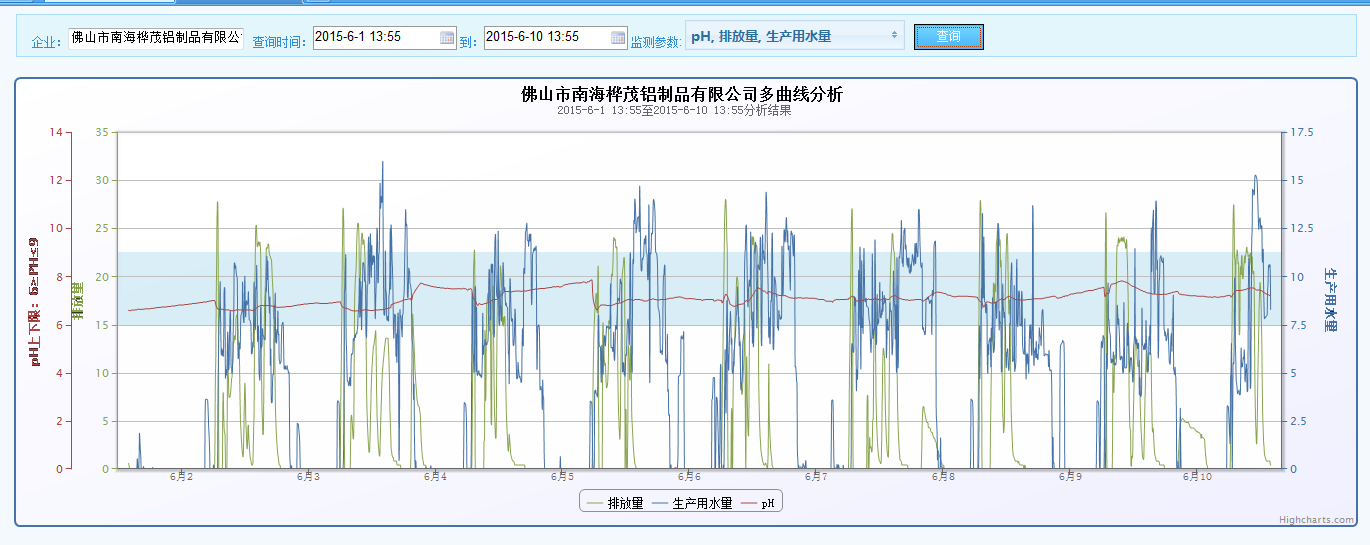 企业数据挖掘2---企业排污“体检报告”
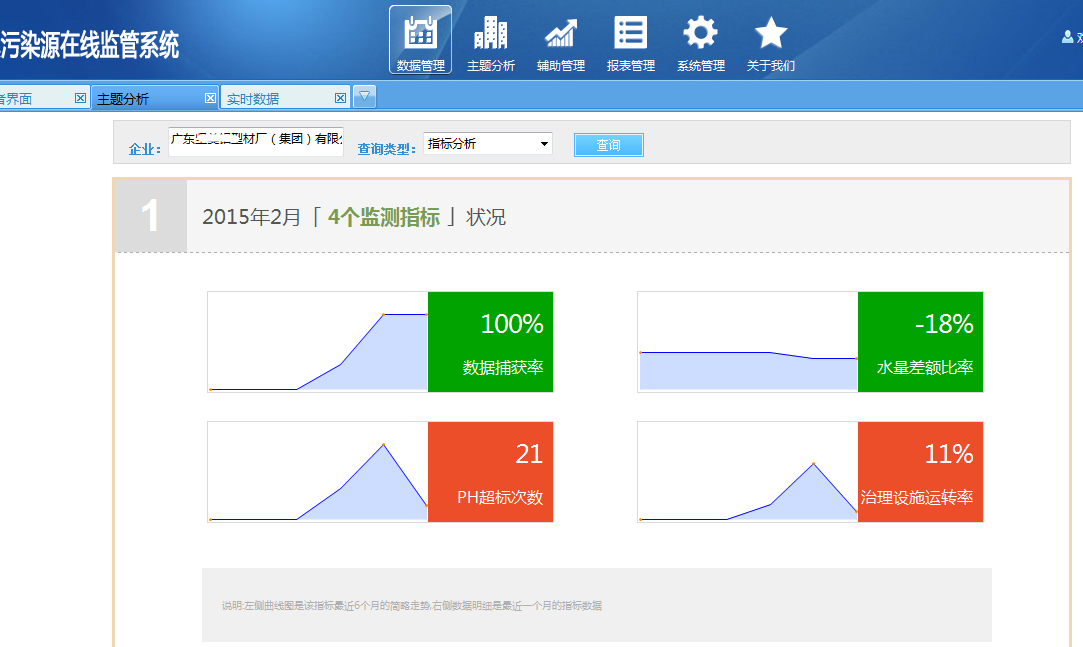 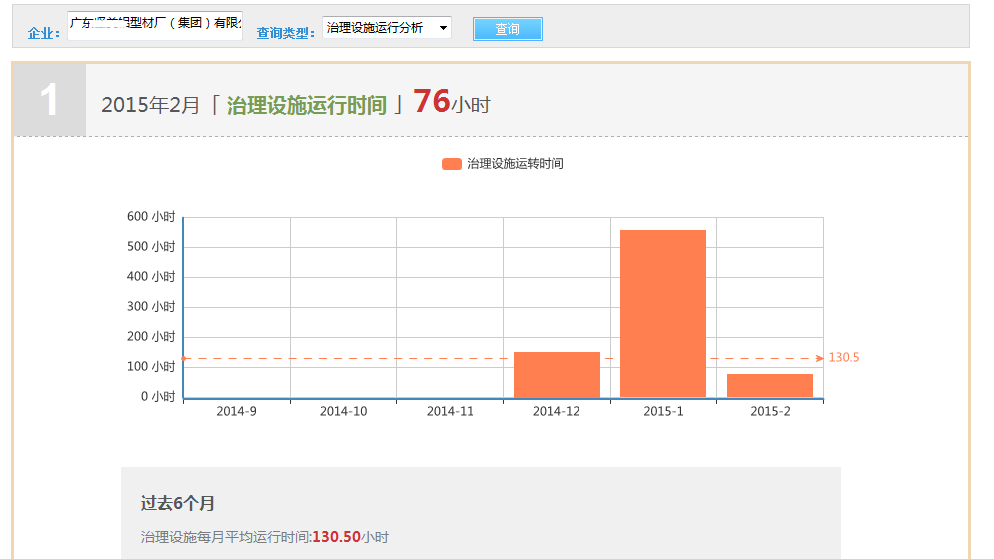 应用实例1：应用于镇级中小型排污企业的监管
佛山市南海区狮山镇排污企业智能监管系统项目
实现的功能如下：
准确采集各企业排污数据、及时提供所需的数据。
24小时不间断自动监控与记录。
超标排放报警和自动采样功能。
通过模型判断企业是否存在偷排漏排嫌疑，指导环保执法。
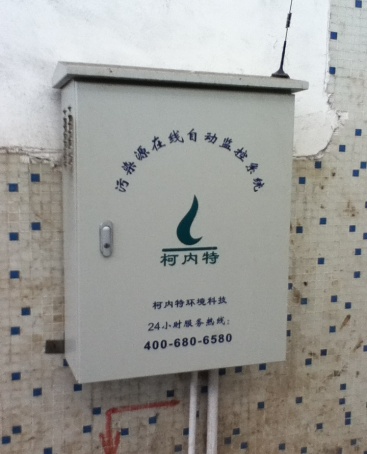 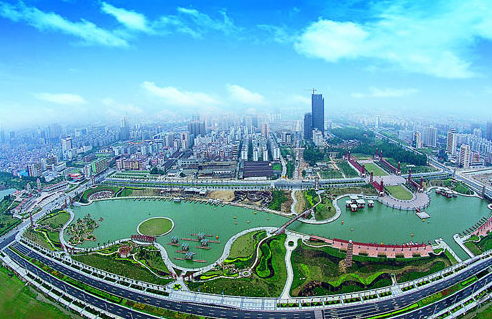 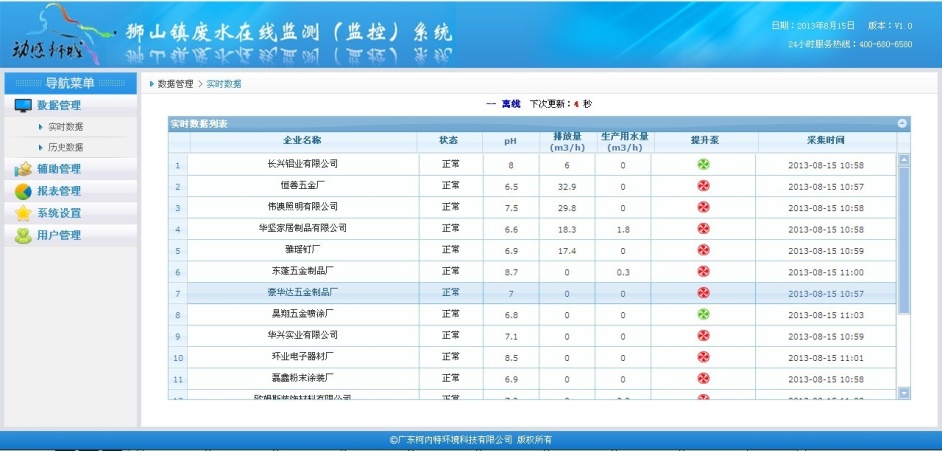 媒体报道
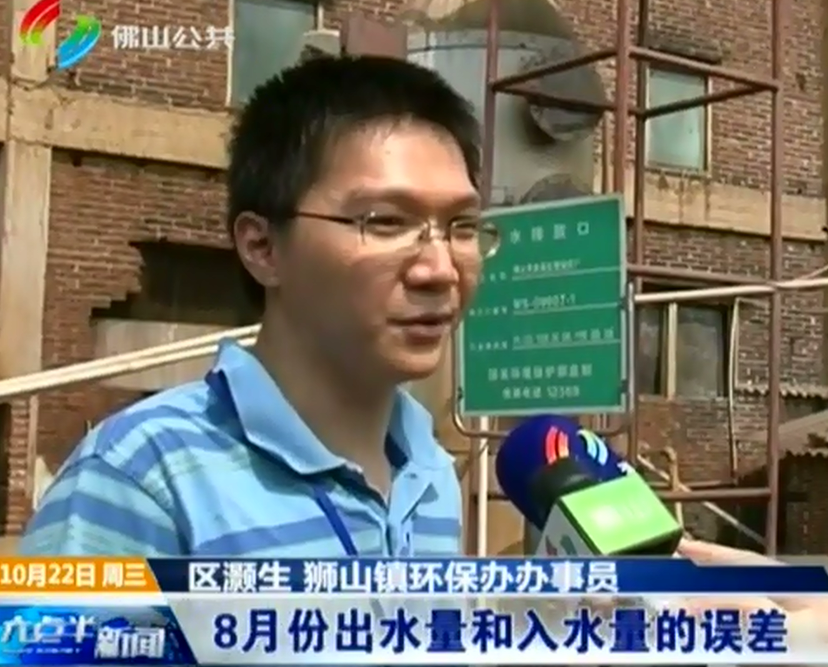 通过本解决方案，2014年从24小时的排污监控数据中，准确分析推断出多家存在重大违法排污嫌疑的企业。
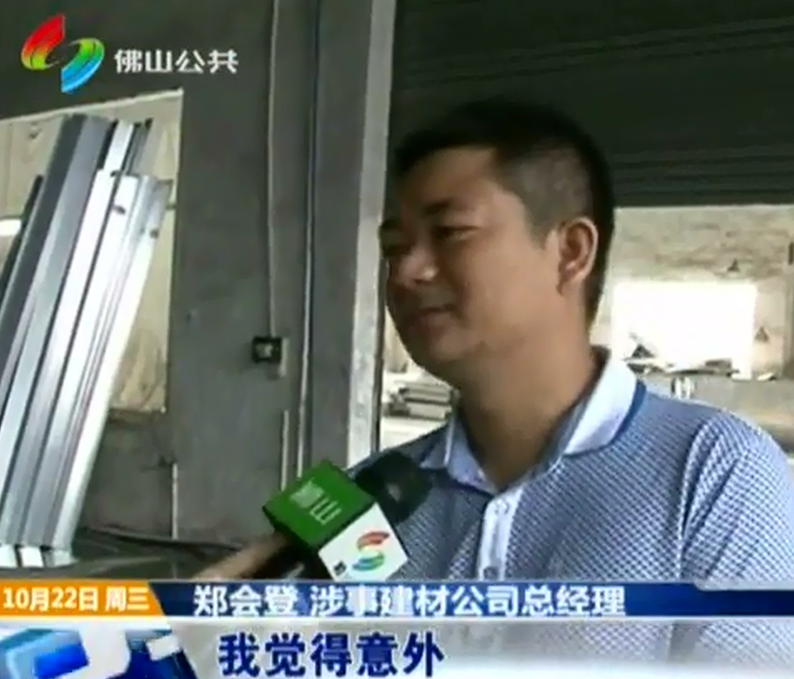 环保执法人员通过分析数据，高效执法。涉事企业负责人觉得很意外，但在事实面前，无法抵赖。
应用实例2：应用于工业园区的排污企业监管
佛山市三水区乐平镇科技工业园区排污企业智能监管系统

项目概况：乐平镇科技工业园区内排污企业众多，设有专门的污水处理厂，但由于企业排污时间不定，部分企业存在偷排漏排、超标排放现象，对工业园内的污水处理造成严重的损害，因工业废水被迫停厂。
 
实现的功能如下：
准确采集各企业排污数据、及时提供所需的数据。
超标排放报警和自动采样功能。
通过模型判断企业是否存在偷排漏排嫌疑，指导环保执法。
监控纳污管网的水质情况，及时发现超标废水。
保护工业园区污水处理厂的正常运行，及时预警。
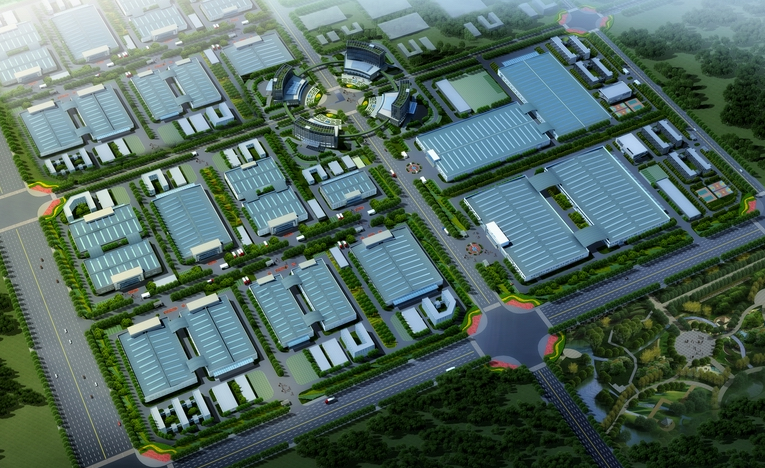 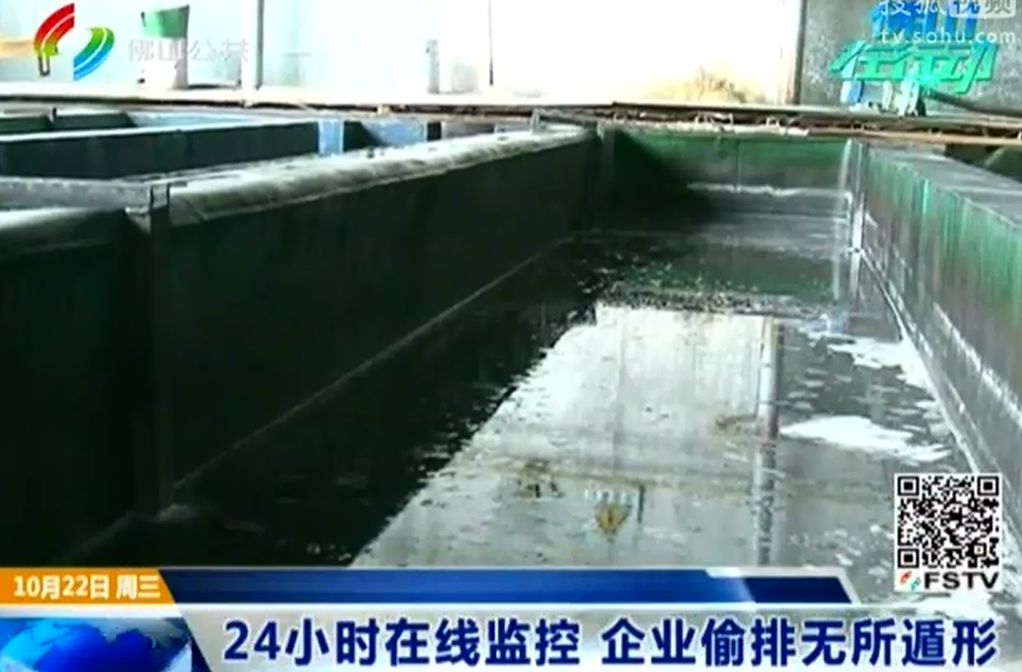 工业园区通过本解决方案指导环保执法，自2014年8月系统正式上线以后，偷排、超排工业废水的企业明显减少。
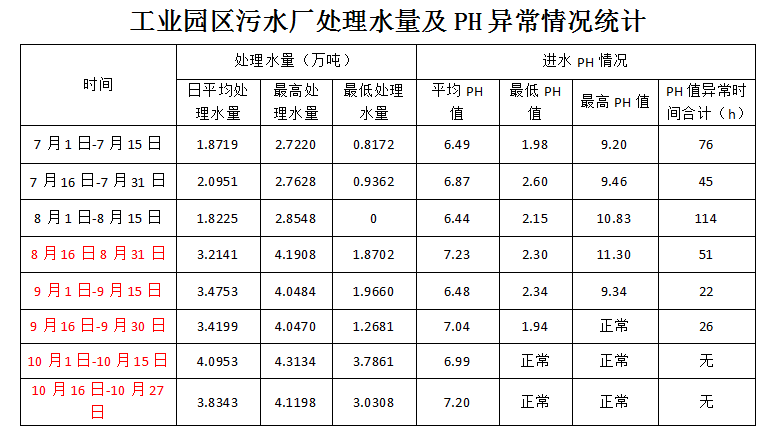 更可喜的是：工业园区内的污水厂进水量明显上升，达到正常的4万吨每天，且水质更稳定、正常。
应用实例3：应用于小废水排污企业（无污水治理设施）的监管
深圳市宝安区松岗街道办小废水排污企业监管系统
项目概况：小废水企业定义：日均排放量1吨以下，环评不需要上污水治理设施的企业。而这些排污企业的数量是非常多的，一个镇里可能就上千家这样的排污企业。小废水企业的污水处理方式，一般为污水让专业小废水处理公司拉运处理。
       
实现的功能如下：
准确采集各小废水企业的产污、外运信息。
通过模型分析判断企业是否存在偷排漏运嫌疑，指导环保执法。
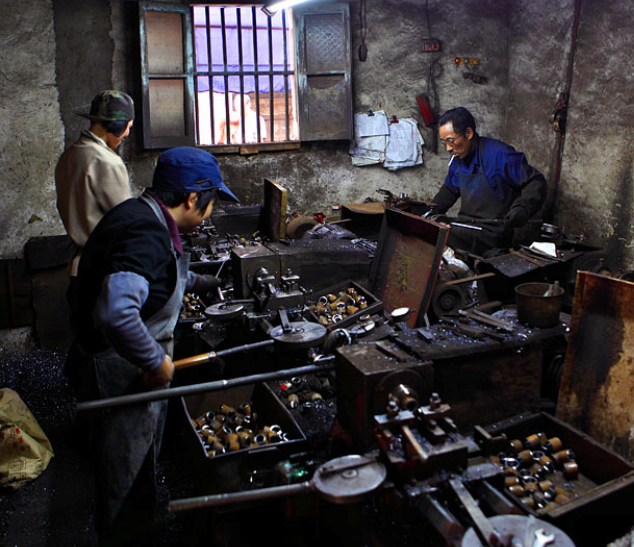 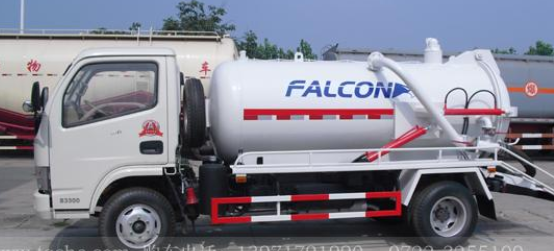 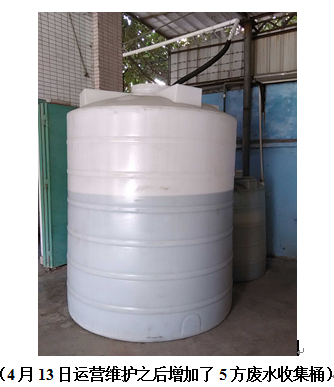 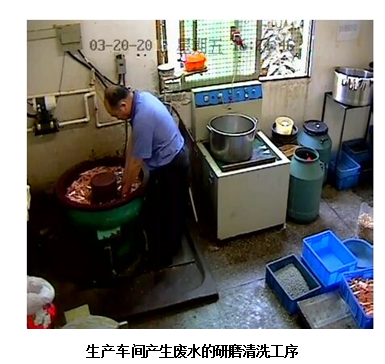 安装在线监控之后，松岗所执法人员发现了该公司存在超量排污的问题，督促该公司负责人改善了生产工艺，规范了企业排污行为。减少了生产用水量和用电量，不再随意排放和渗漏废水。
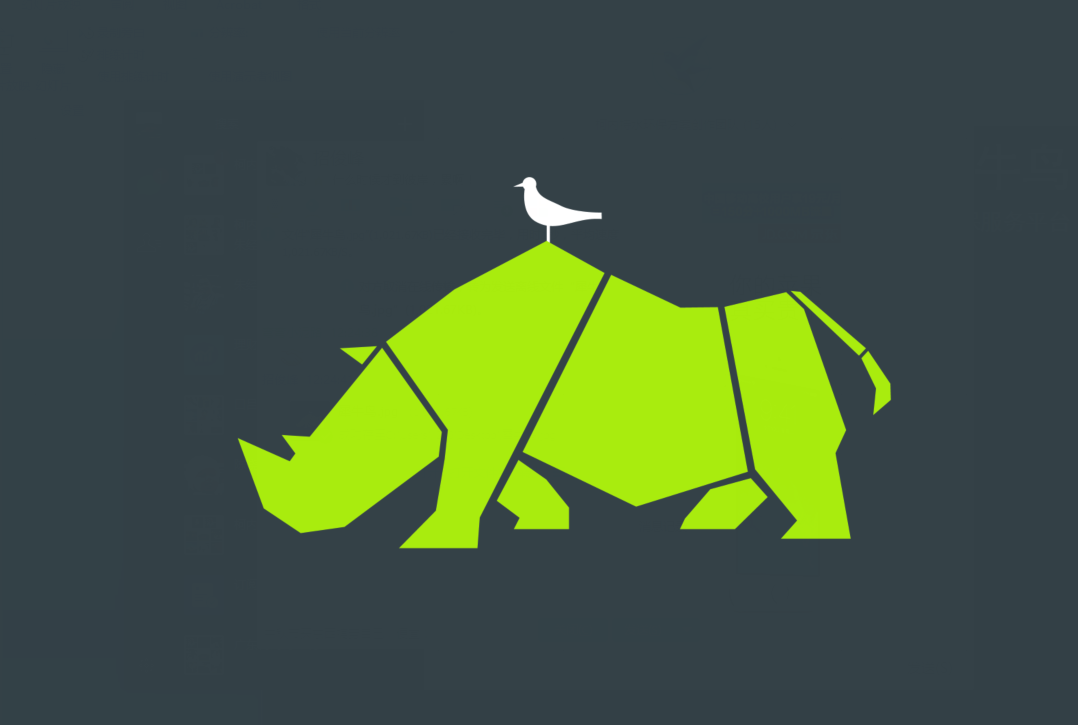 犀牛鸟
 排污企业的移动环保服务平台
给企业排污管理带来的效益
多方位提醒：包括临界超标提醒、水量不平衡提醒、治理设施异常提醒。
准确采集与储存企业生产、治理、排污数据
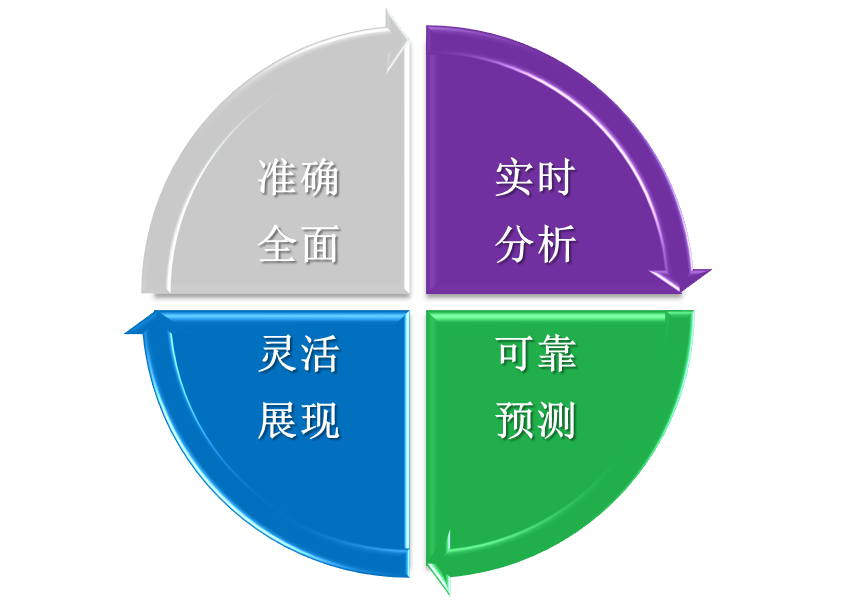 实时查询
实时分析
实时预警
全面、准确的企业排污体检报告，全面了解自身企业的排污情况，及时处理。
详细的企业排污报表
多样式的曲线、柱状、饼状分析
登录及首页界面
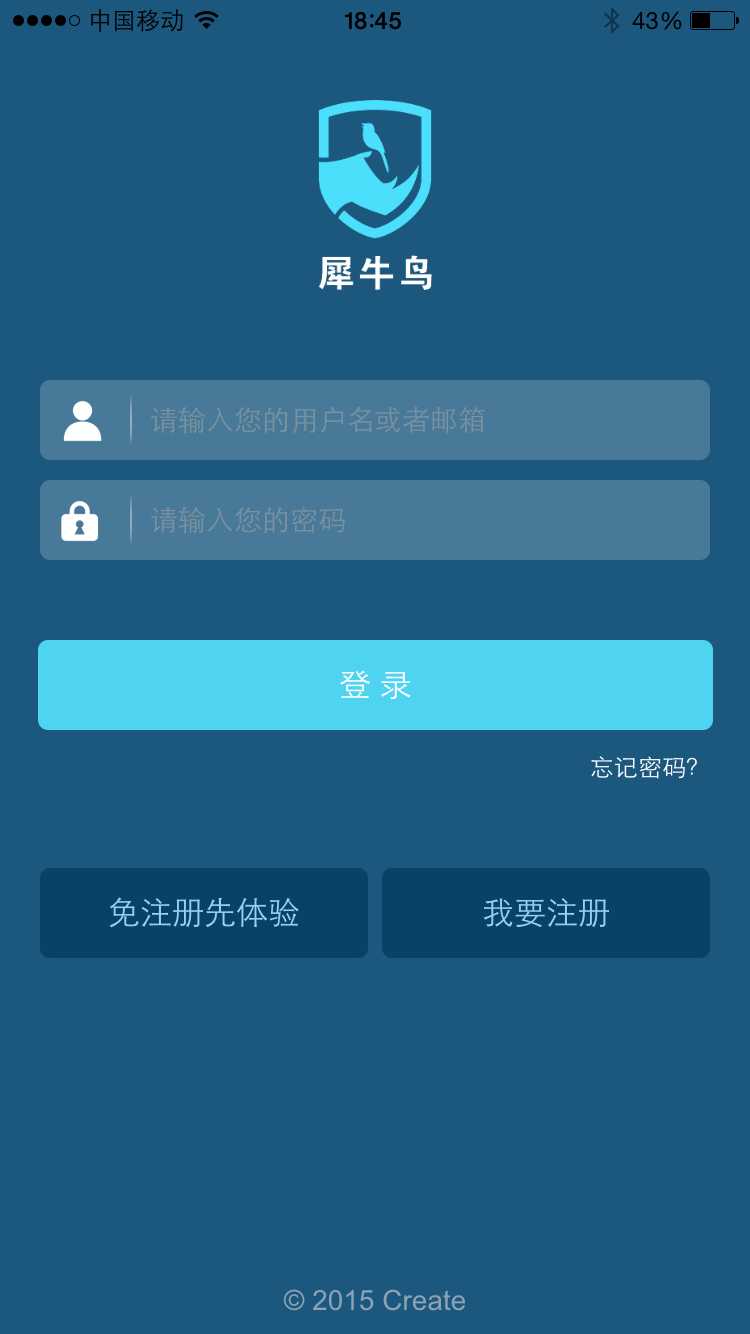 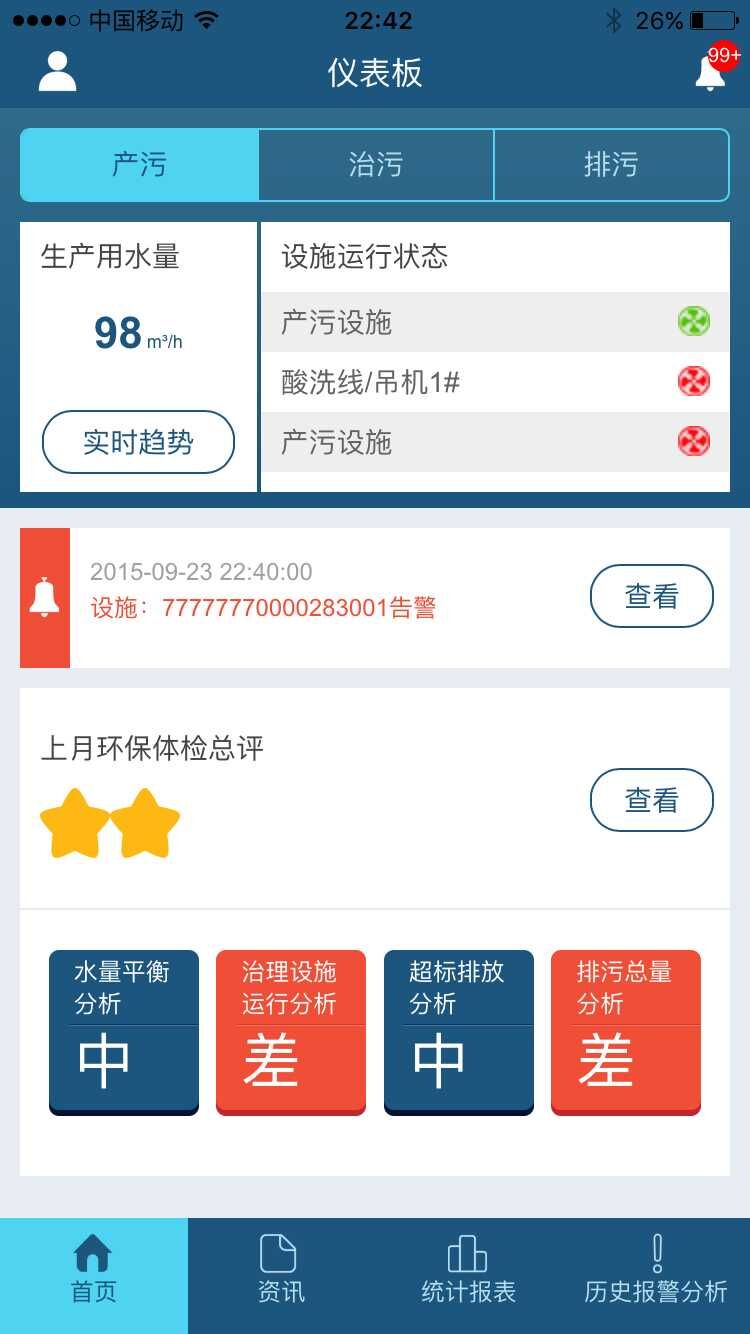 企业环保体检分析报告
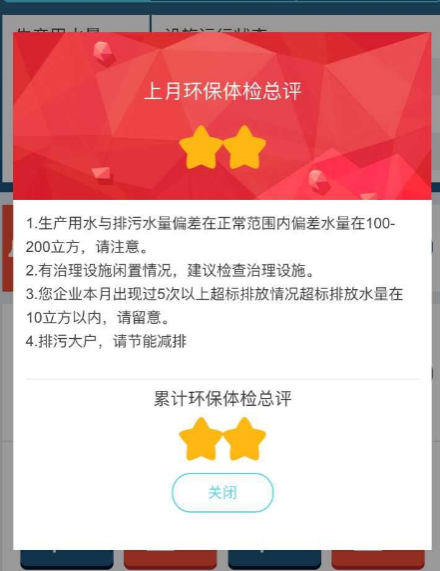 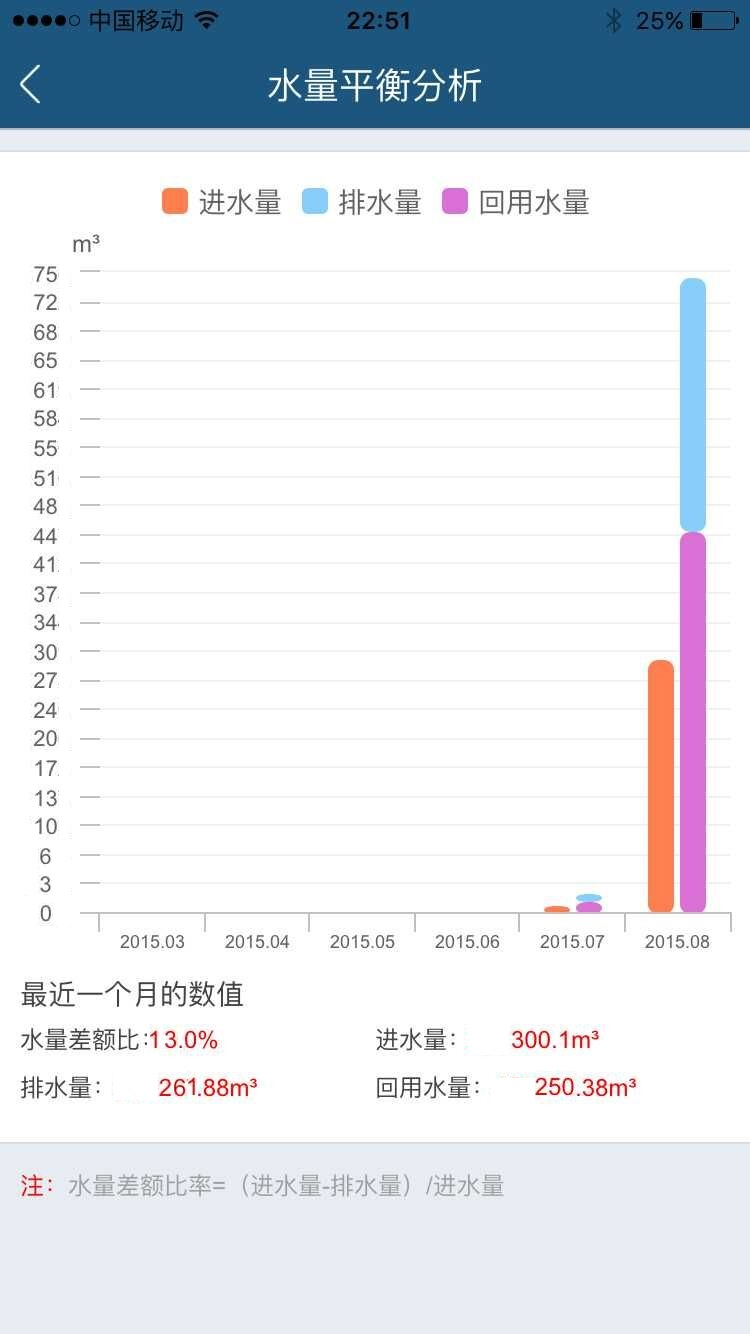 预警与报警提醒
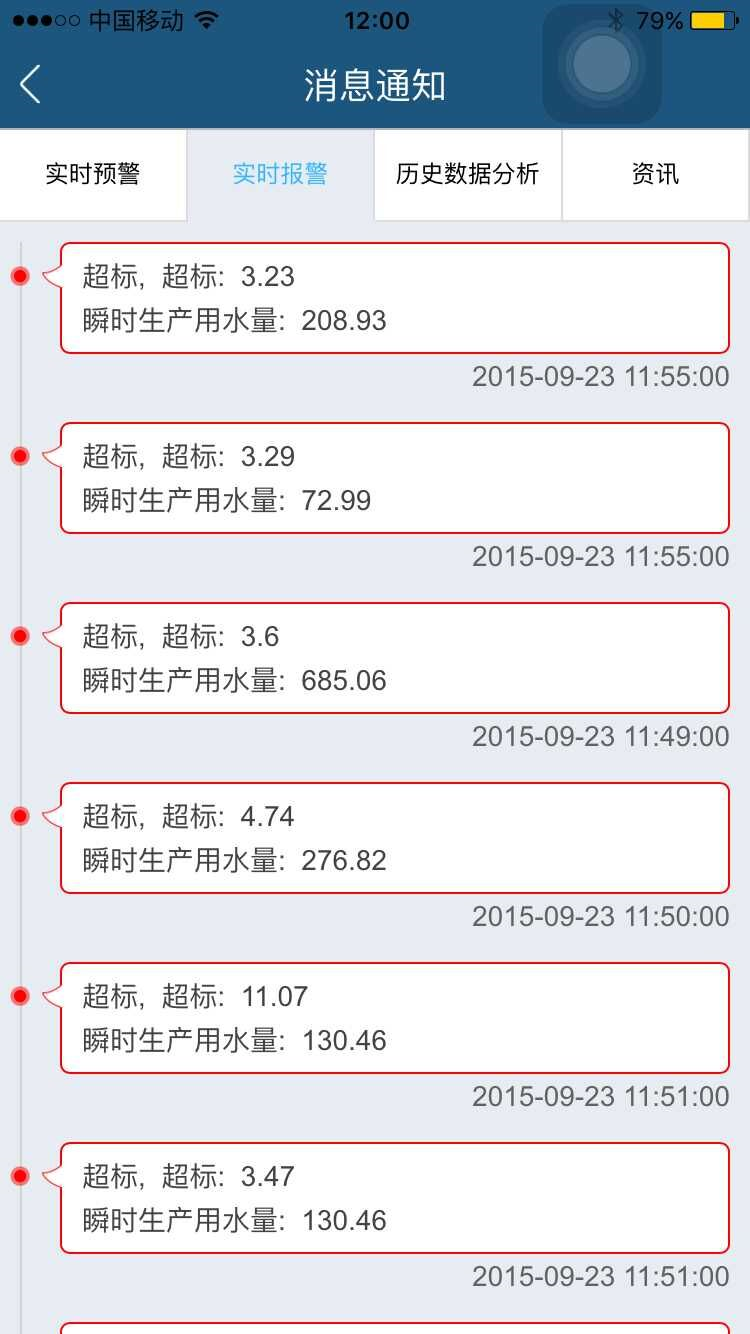 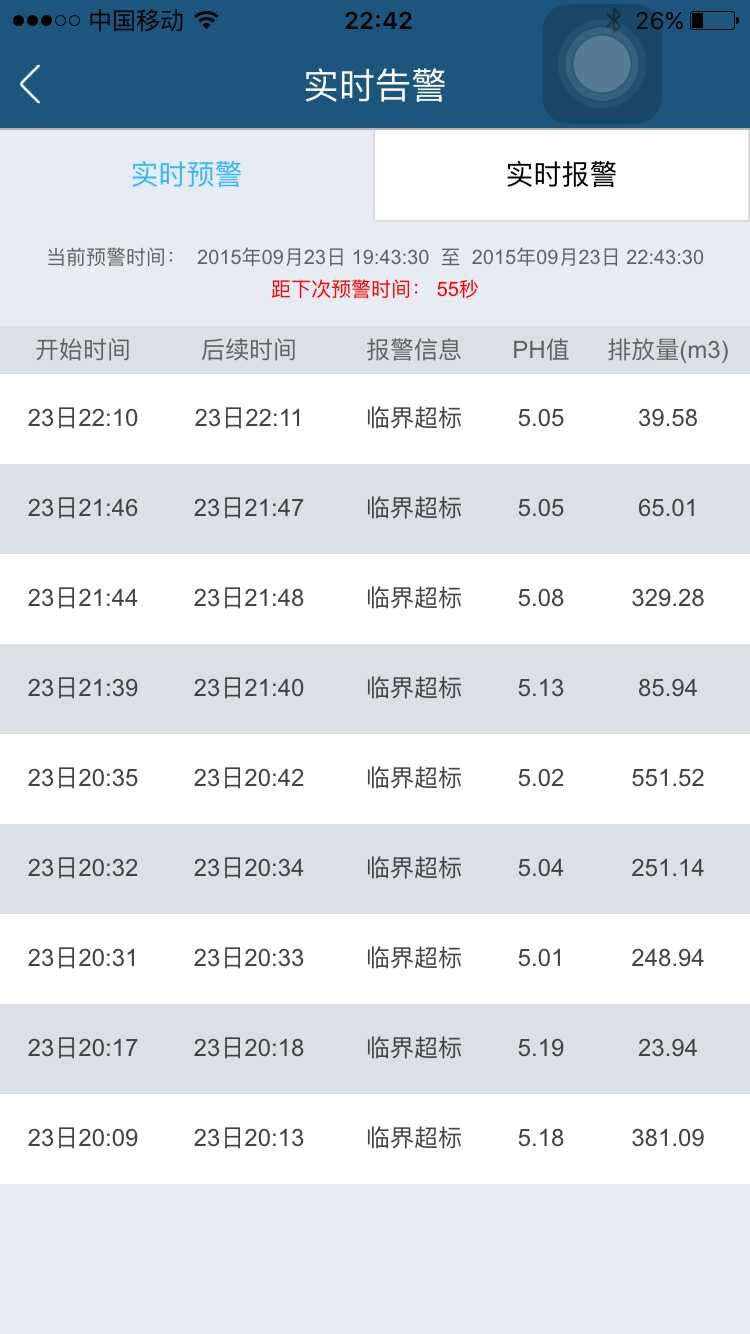 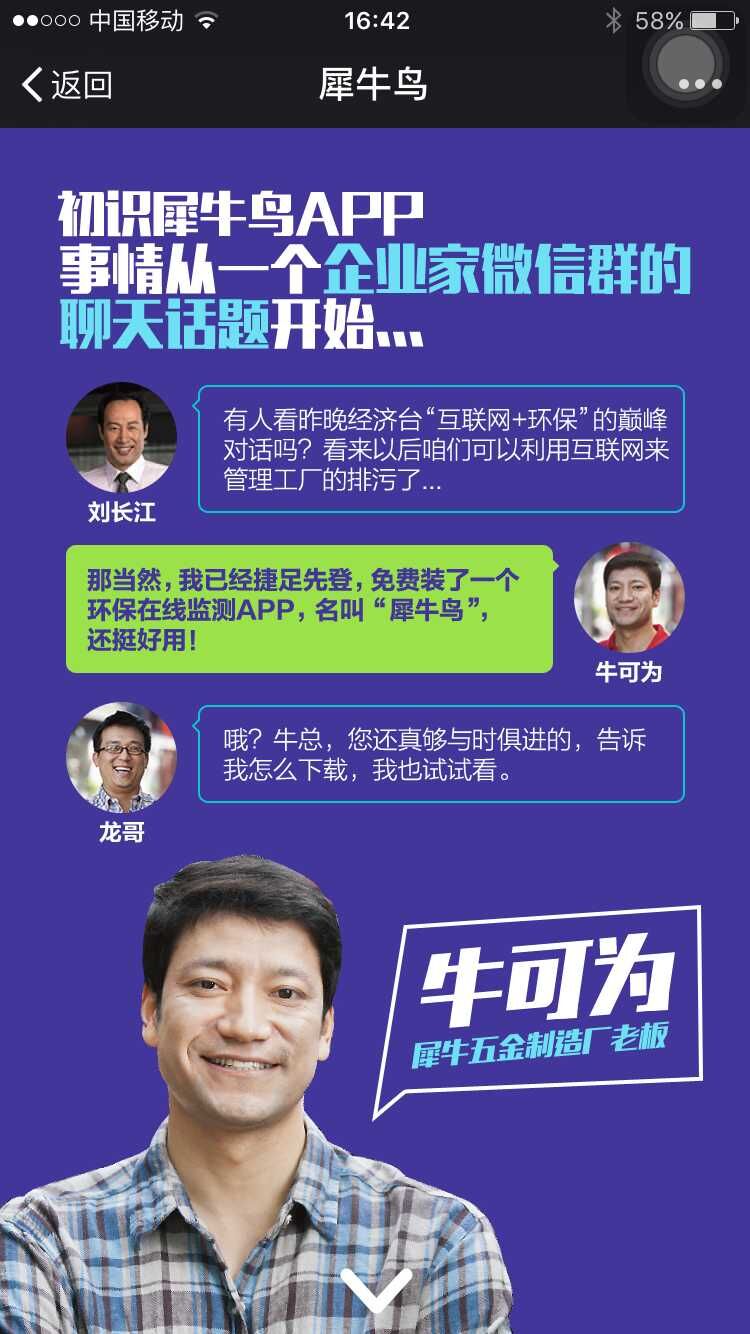 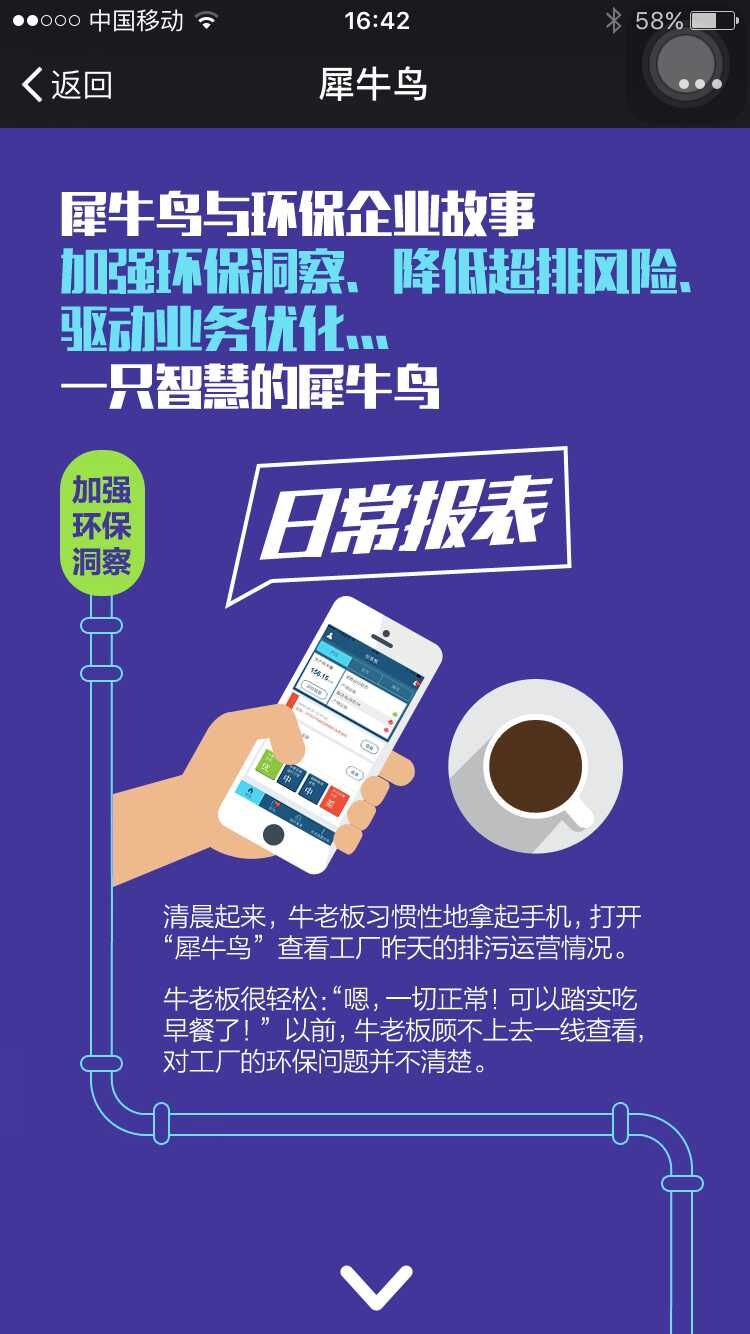 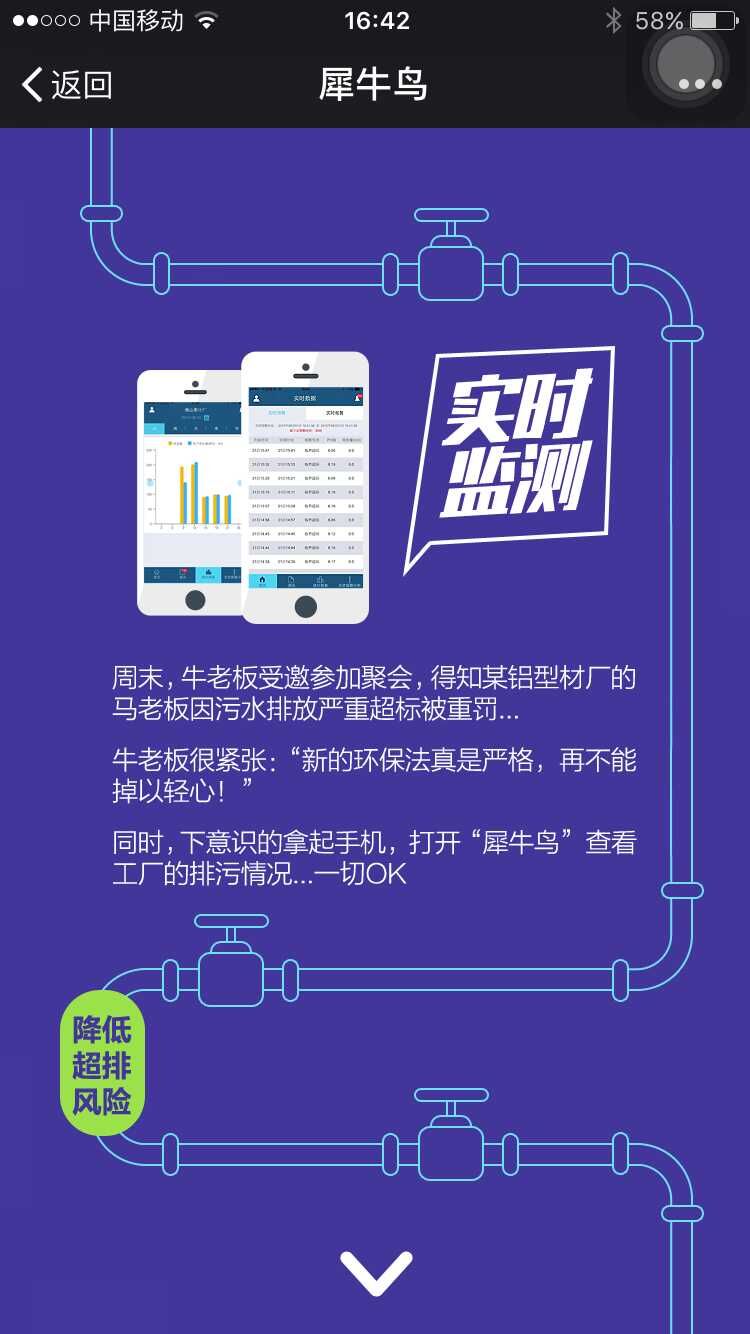 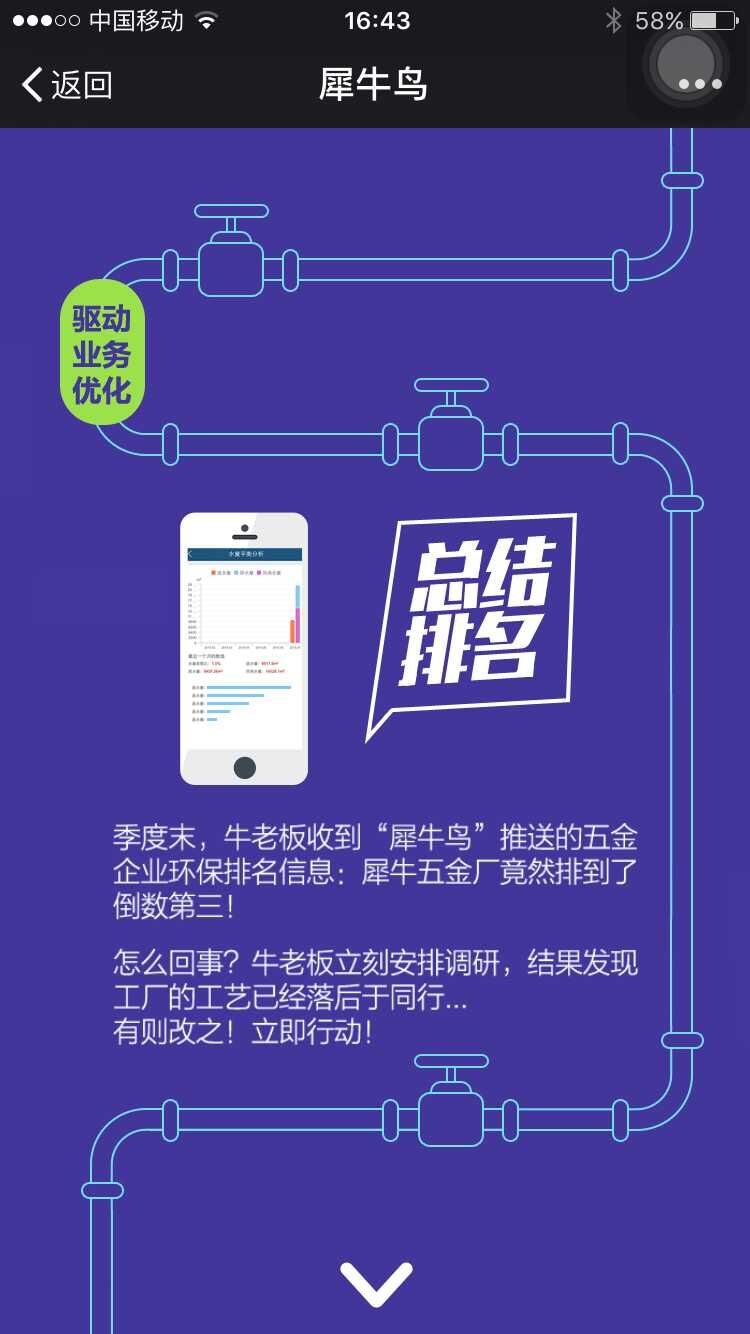 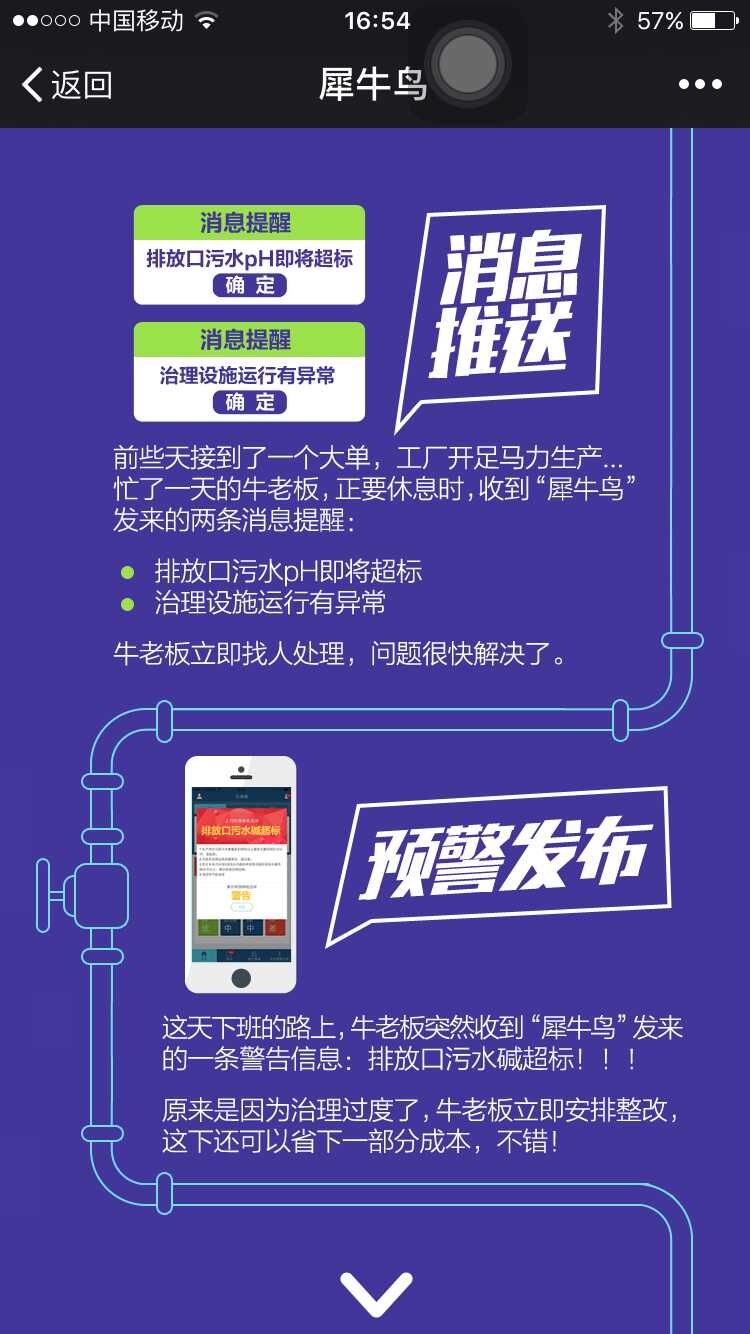 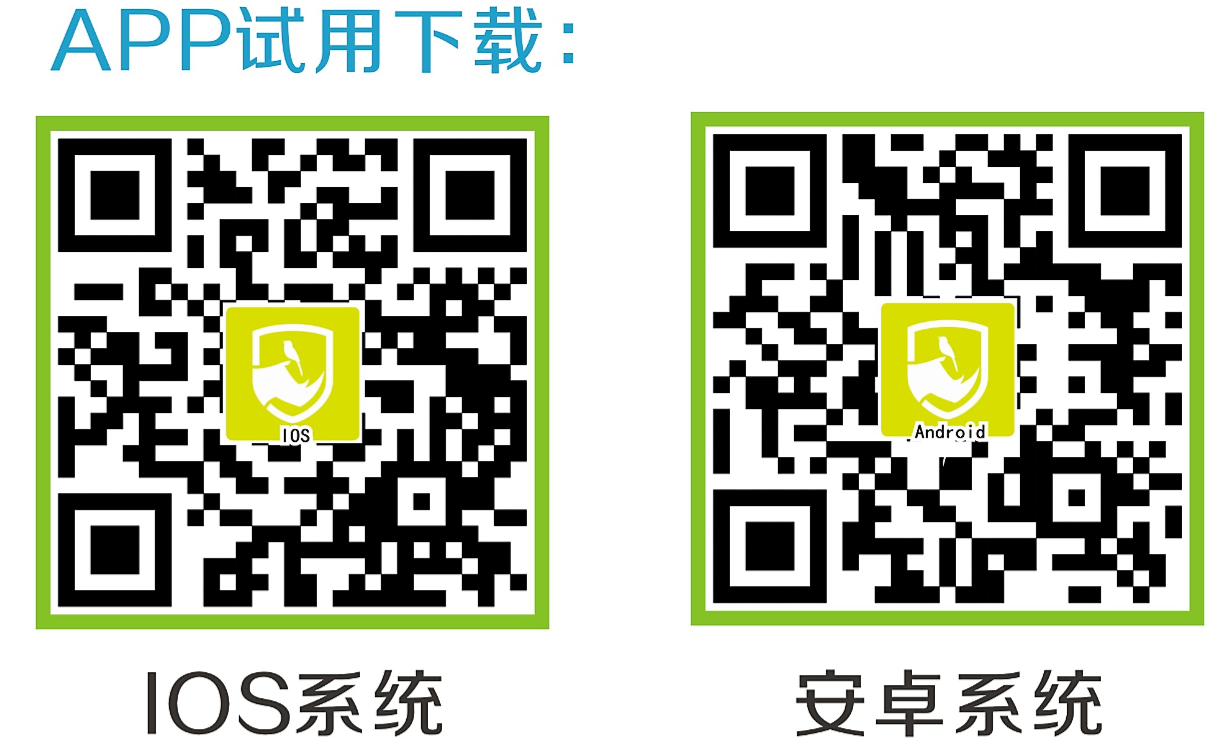 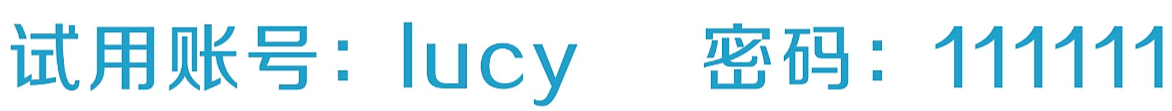 互联网＋环保
让环境变得更美好！
THANK YOU!
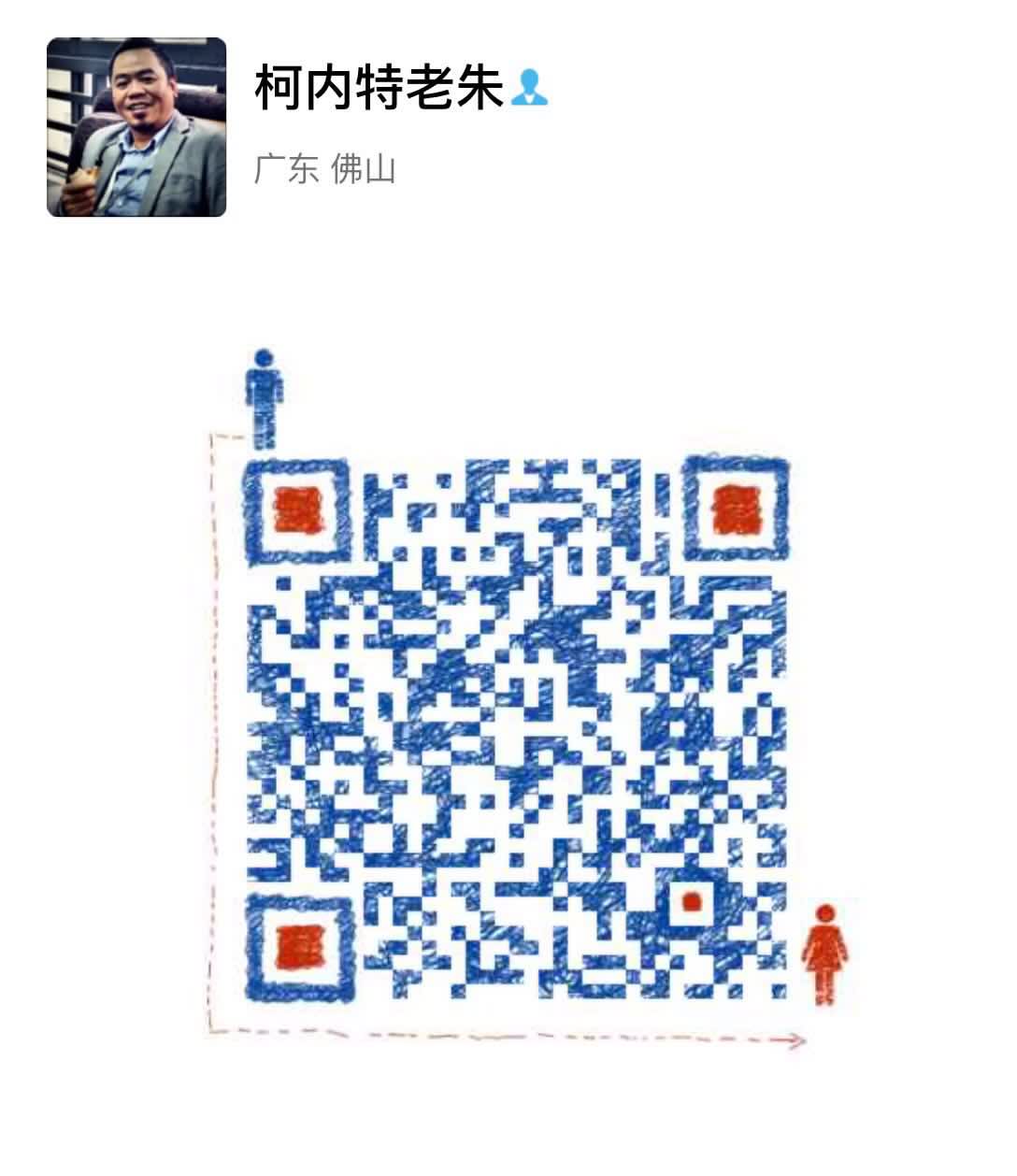